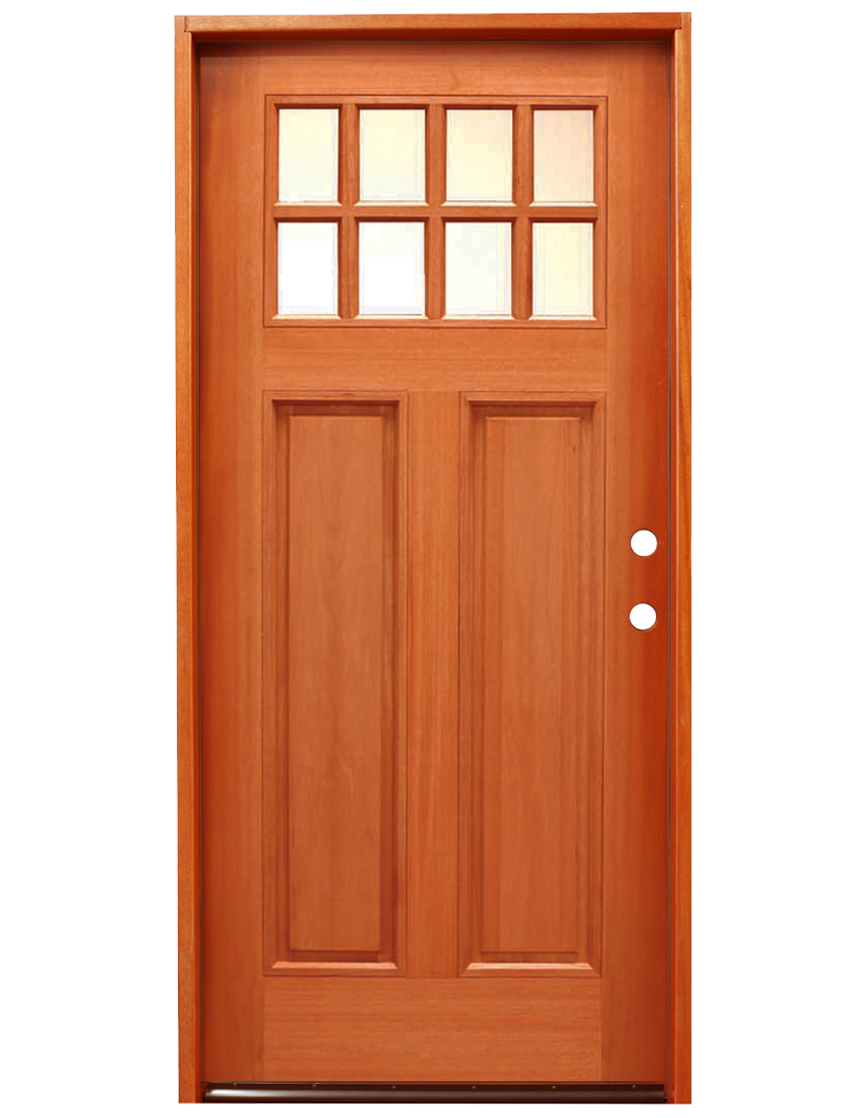 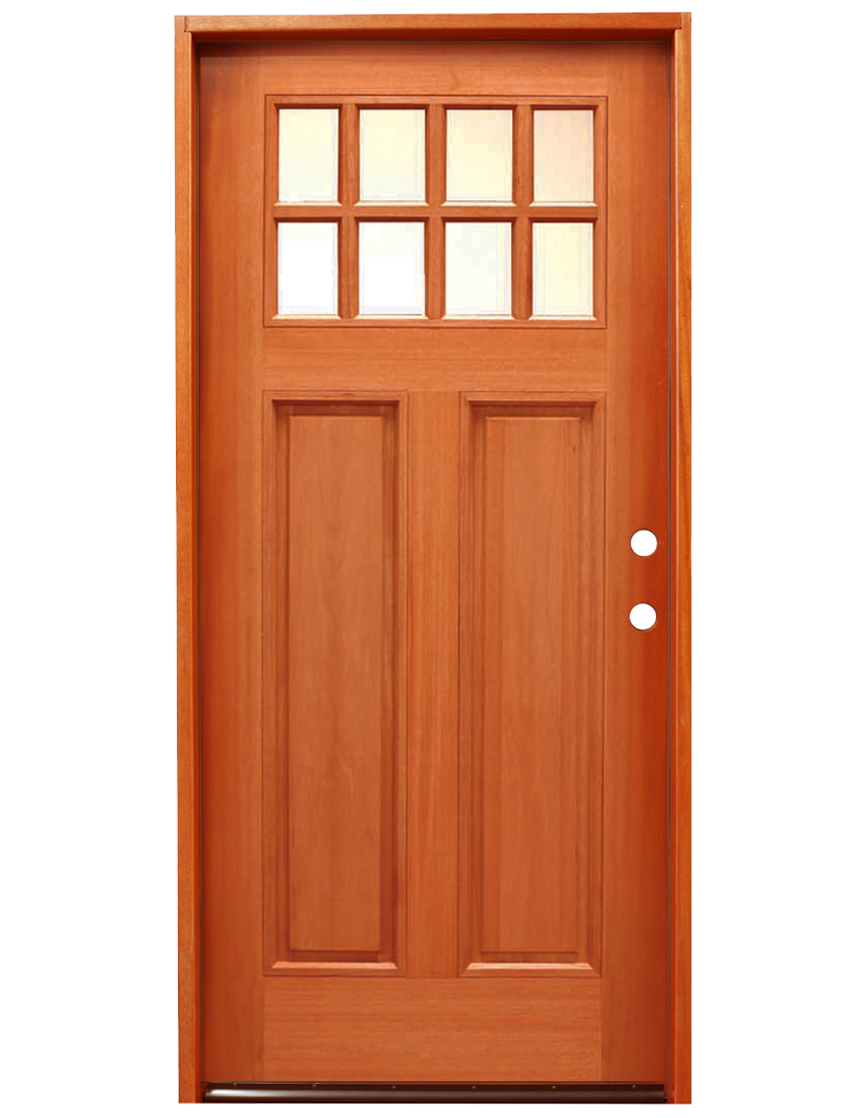 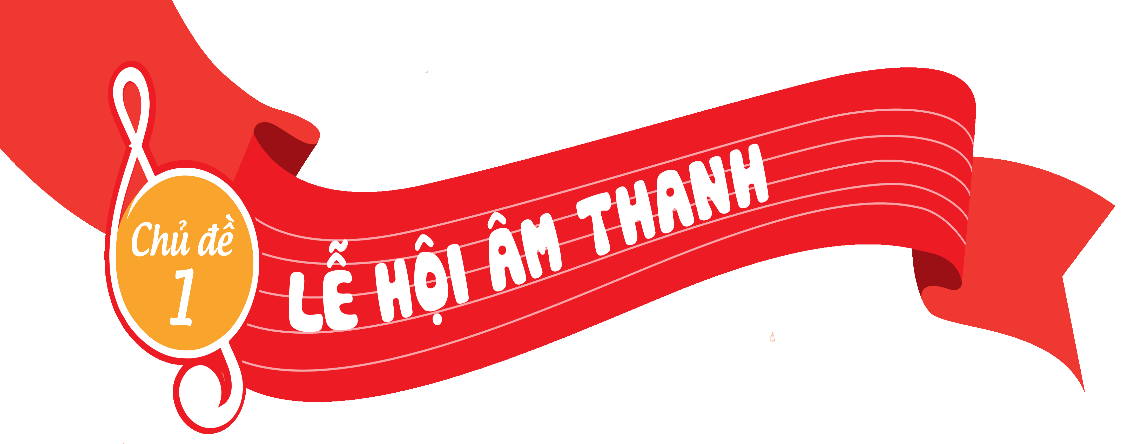 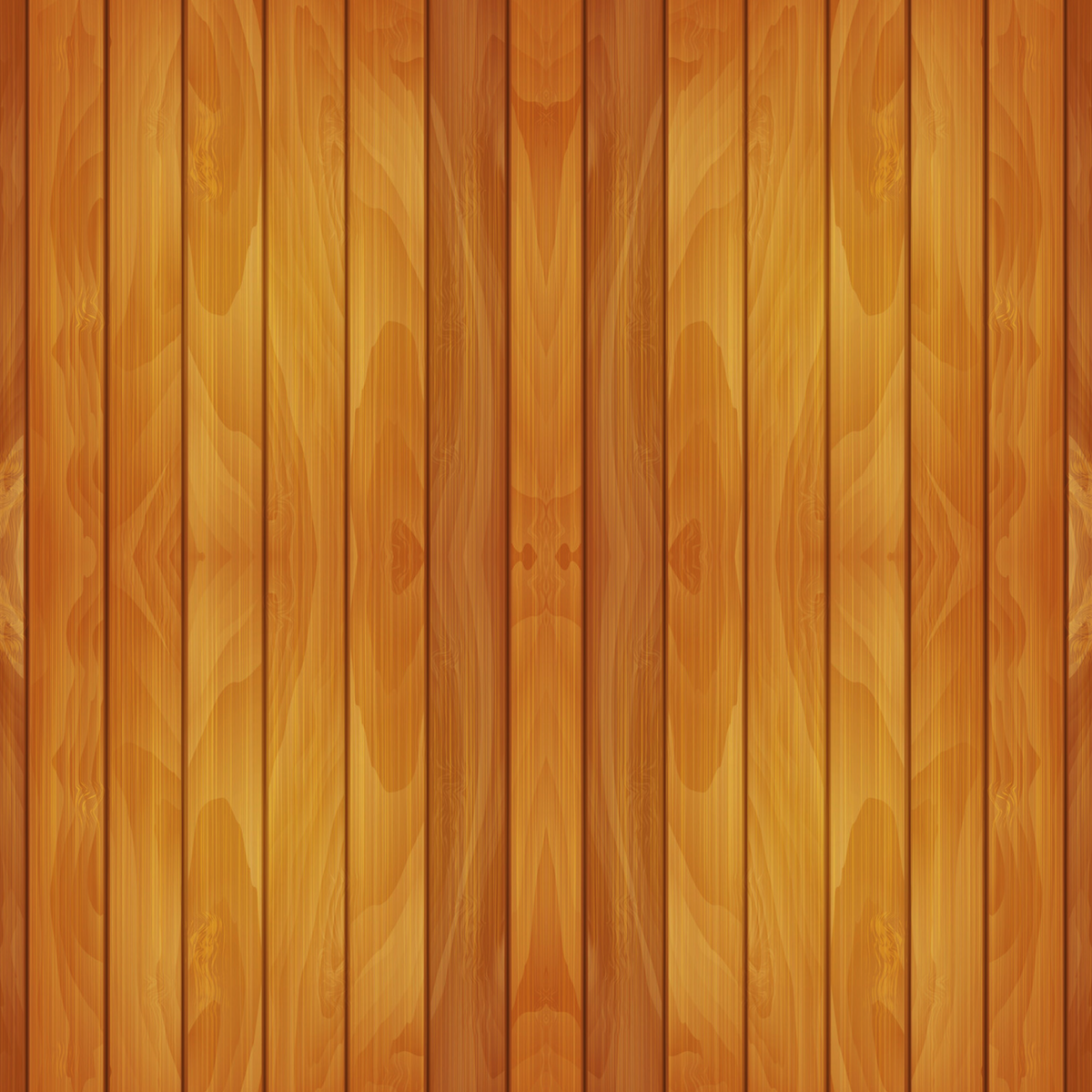 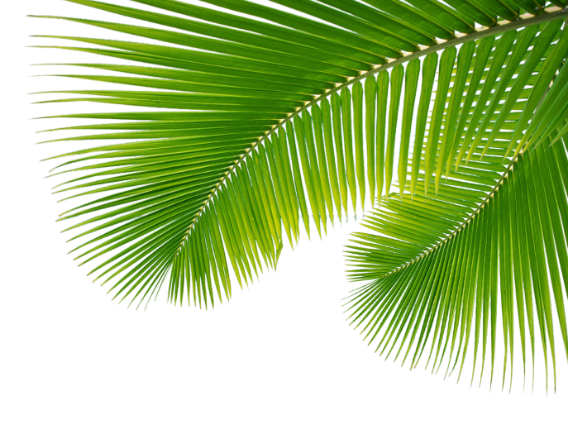 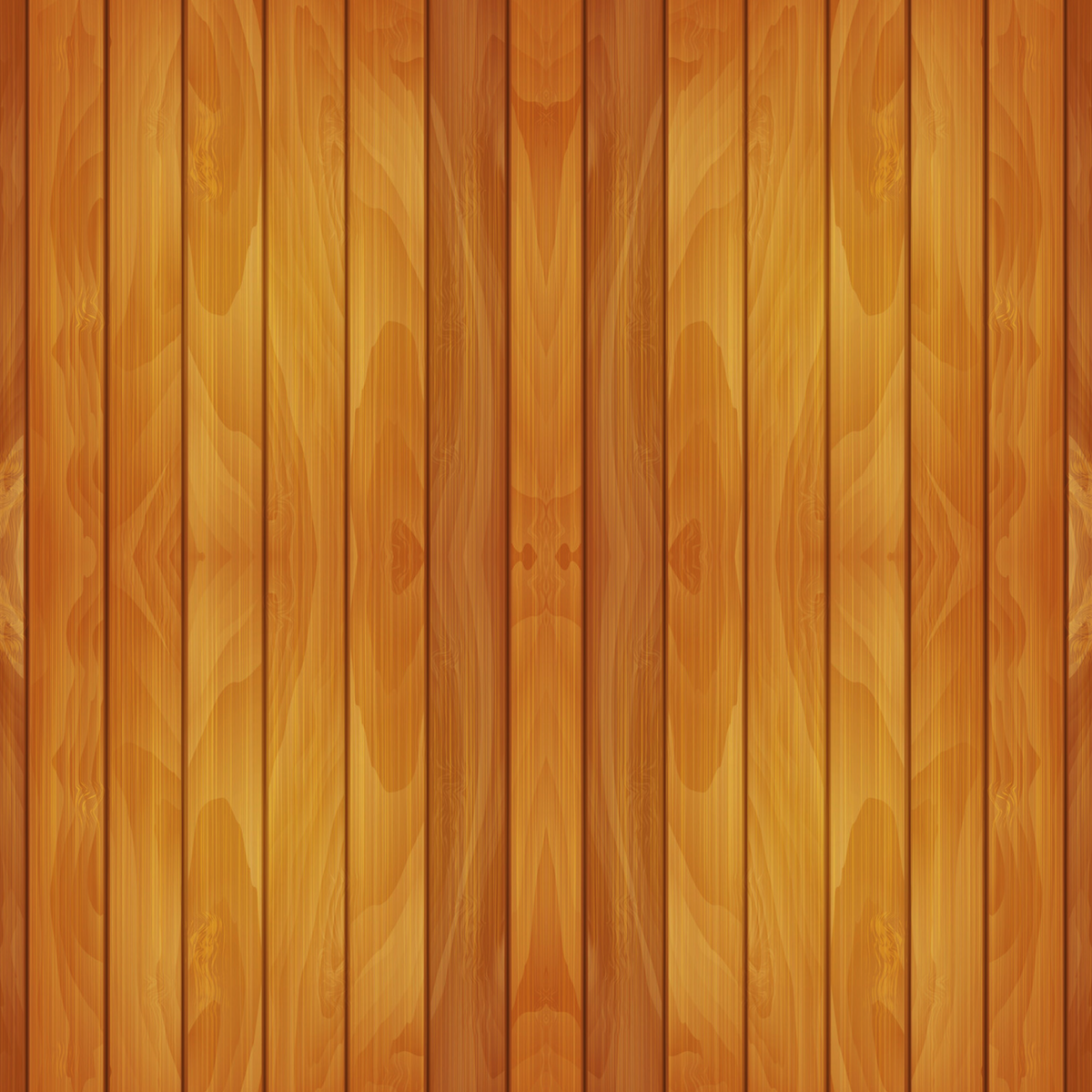 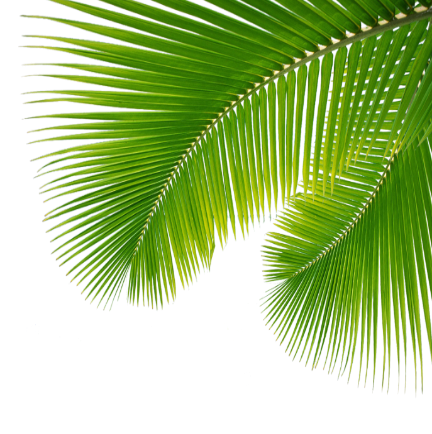 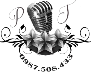 Chào mừng quý thầy cô và các em học sinh đến với tiết âm nhạc
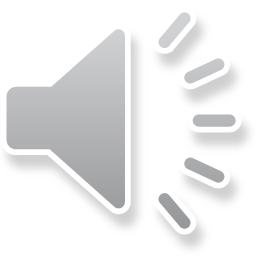 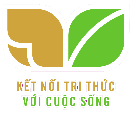 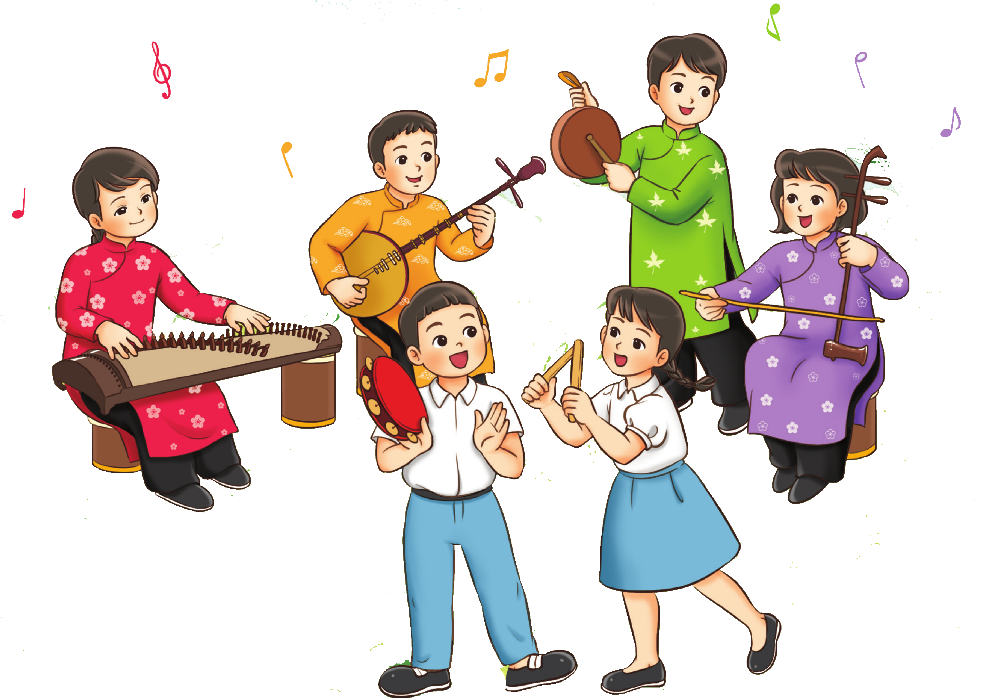 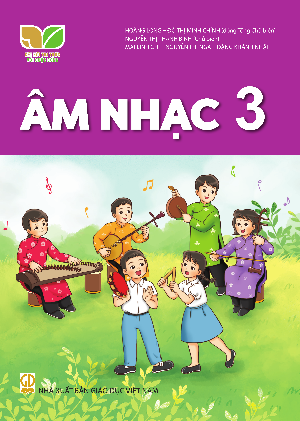 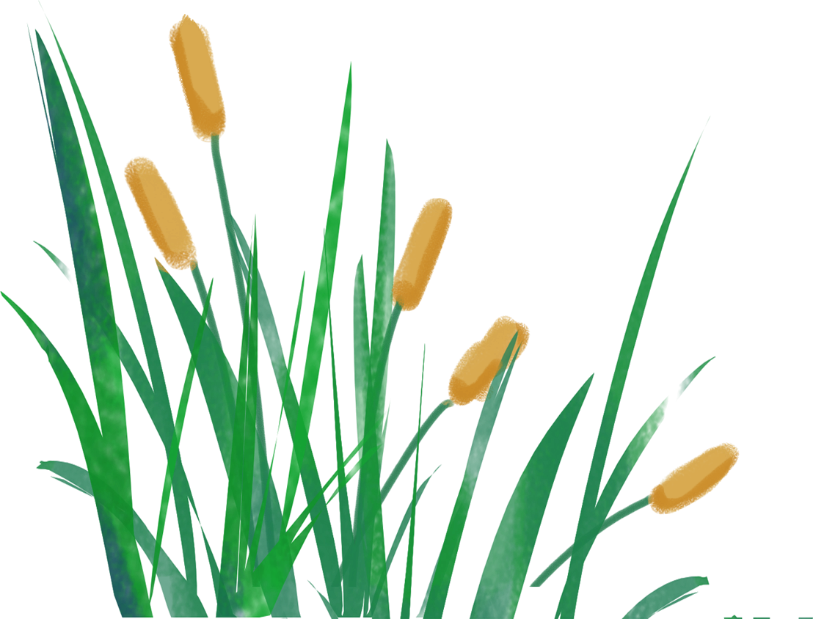 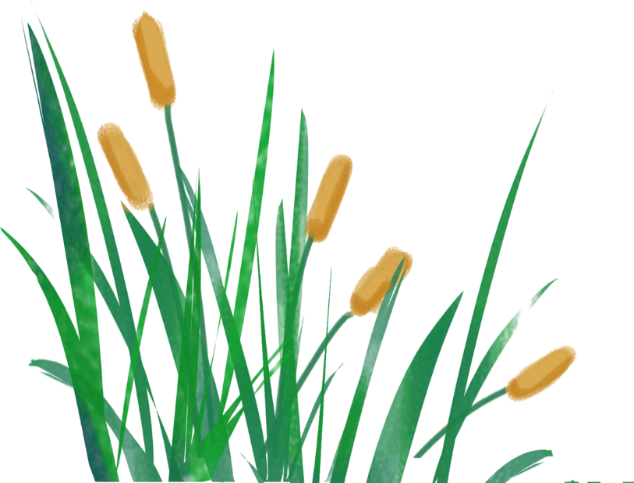 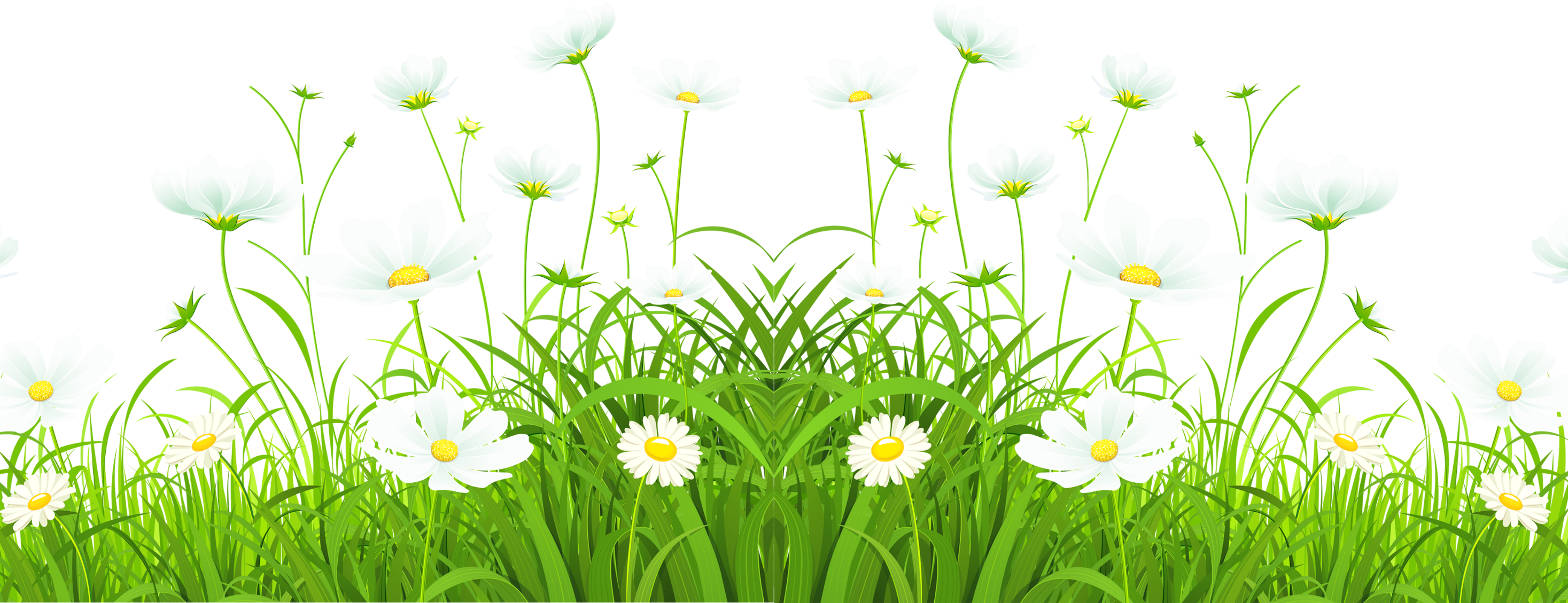 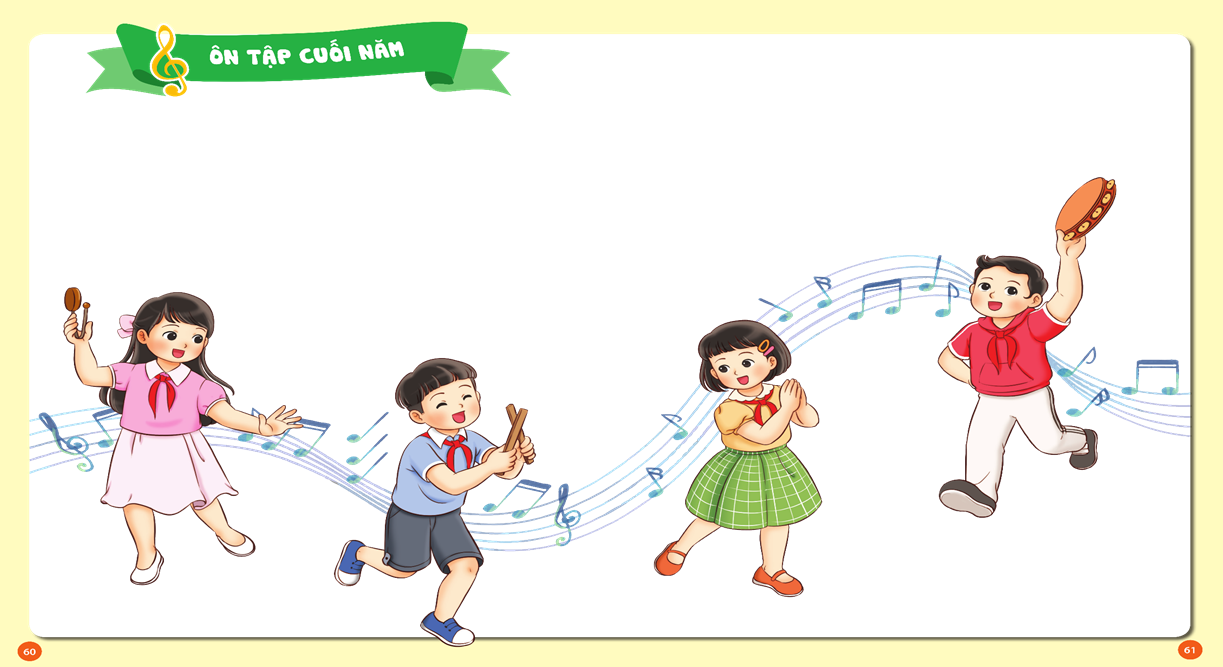 Chuẩn bị đồ dùng học tập
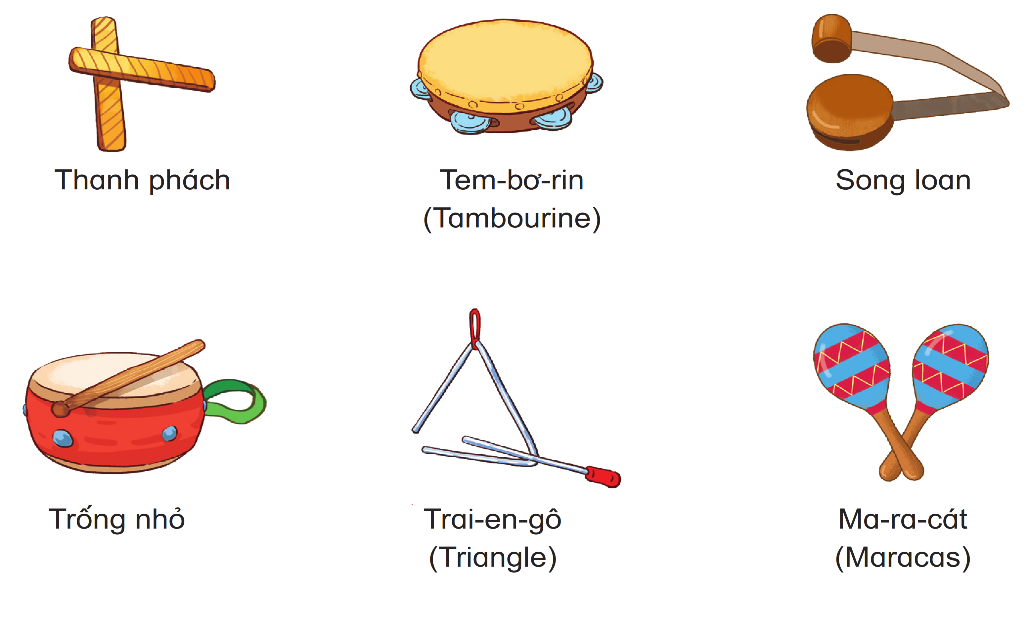 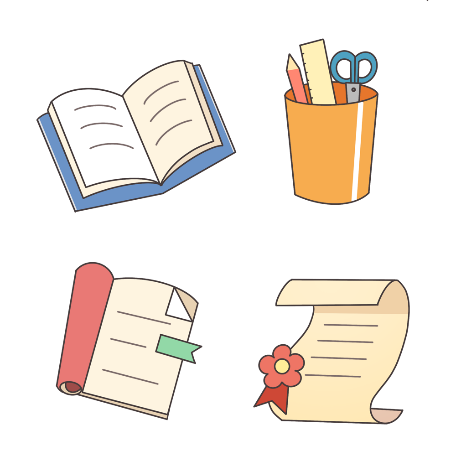 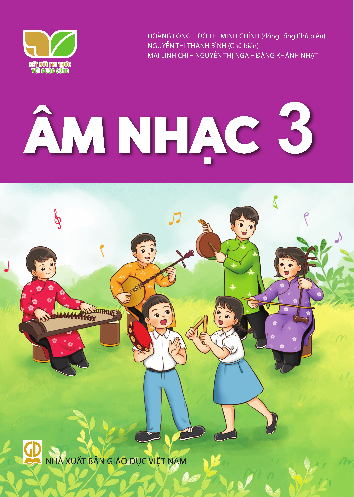 Hoạt động mở đầu
Nghe bài hát Tiếng trống đêm trăng
+ Những hình ảnh vừa xem giúp em nhớ đến bài hát nào mới được học? Tác giả của bài hát là ai?
Bài hát Múa Lân, nhạc Y Vân, Phùng Sửu
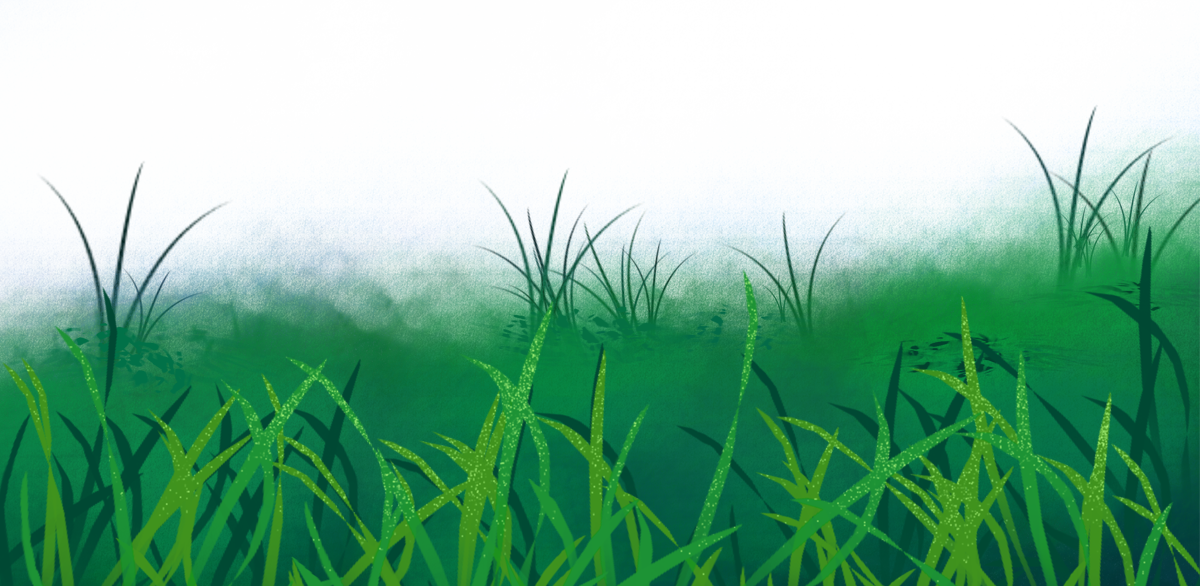 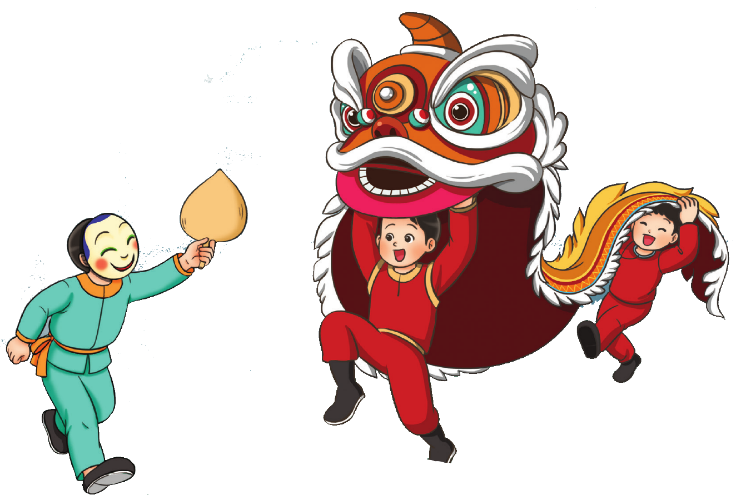 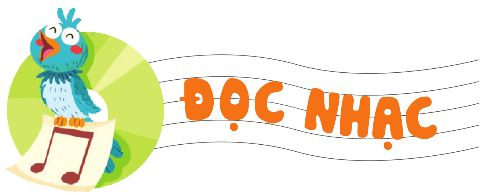 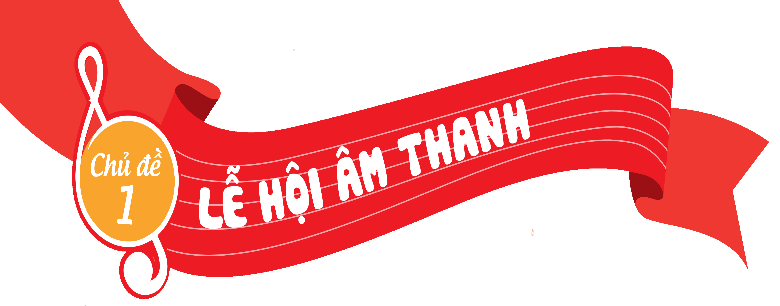 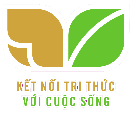 TIẾT 2
ÔN TẬP BÀI HÁT MÚA LÂN
ĐỌC NHẠC BÀI SỐ 1
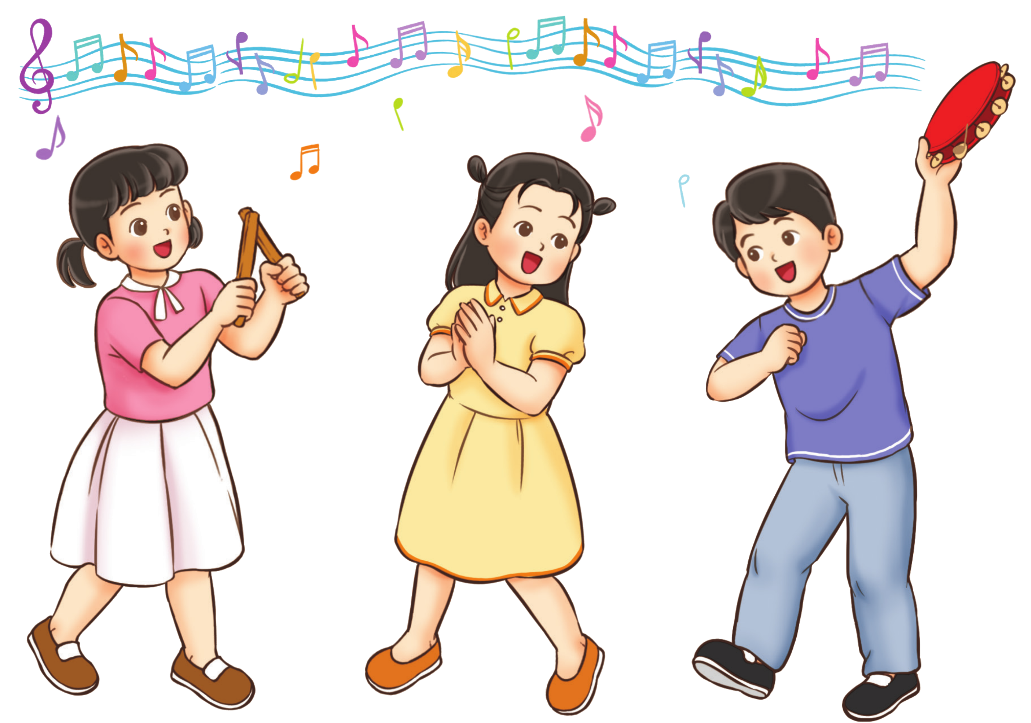 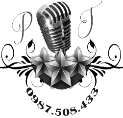 Hoạt động luyện tập- Thực hành
Nội dung Ôn bài hát Múa lân
Đọc lời ca kết hợp gõ đệm theo hình tiết tấu 1
Câu 1: Bùng bùng bùng bùng bùng bùng bùng bùng bùng bùng bùng bùng bùng bùng bùng bùng bùng bùng bùng bùng bùng 
Câu 2: còn gì vui hơn chơi rằm tháng tám còn gì hay hơn chơi trò múa lân 
Câu 3: em đánh phèn thì anh đánh trống 
Câu 4: Em Ông Địa thì anh múa lân 
Câu 5: Em rước đèn thì anh múa rối 
Câu 6:Vui lên nào kể đêm sáng trăng
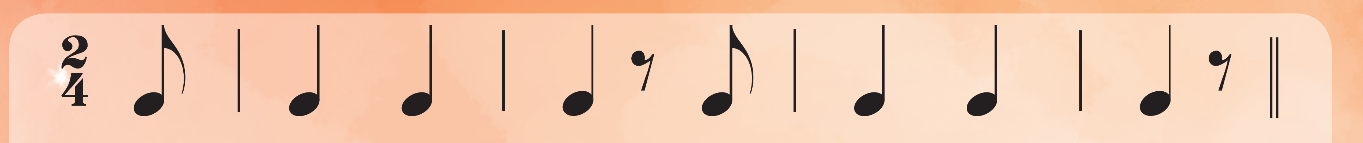 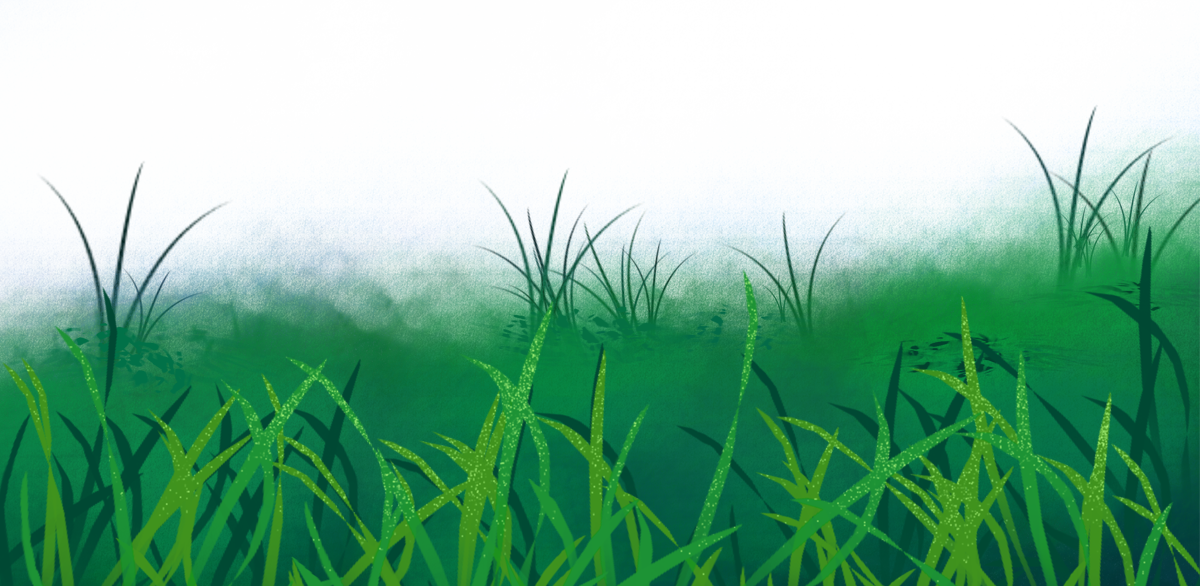 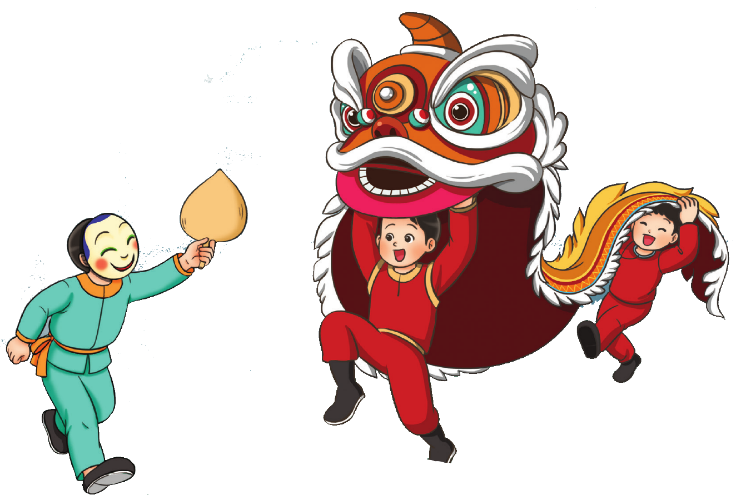